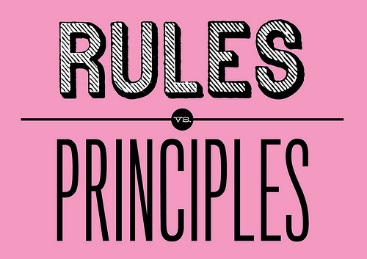 APSxxEmployee Benefits
Chitra Jaisimha & Kulin Patel
3 March 2017
4th Capacity Building Seminar
Context
Current set of Standards and Guidance Notes written spanning over more than a decade, with some updates.
Overlaps exist  and mix of principles and certain rules
Do not cover all possible scenarios
Felt that AGPESS should do a major revamp of APSs / GNs to ensure the standards serve the changing needs as well as form comprehensive guidance to the members.
Context
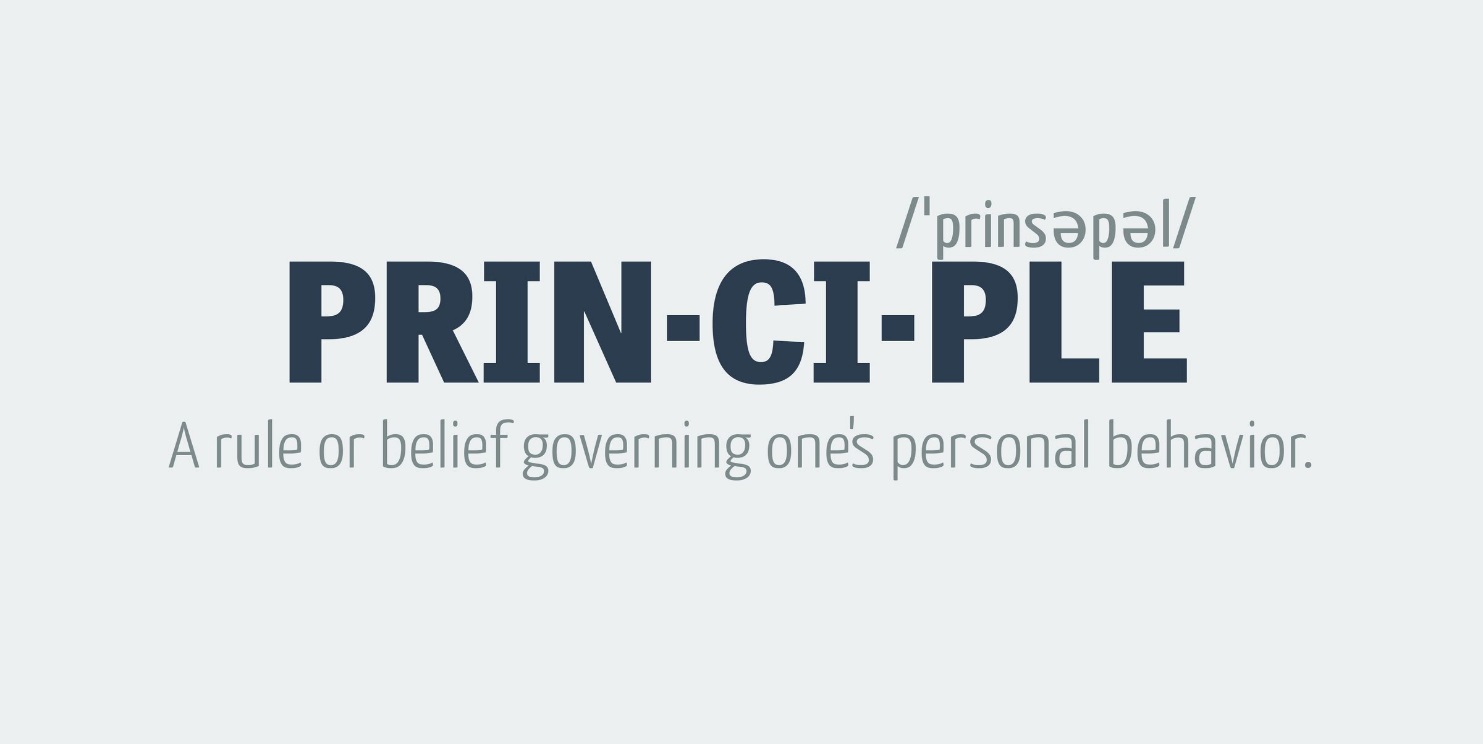 Proponents of the principles based argue that this approach is robust and flexible because:

 provides guidance that can be applied to the infinite variations in circumstances that arise in practice

 can cope with rapid changes of the modern business environment

 prevents the development of a mechanistic, "box-ticking" approach to decision-making

 focuses on the spirit of the guidance and encourage responsibility and the exercise of professional judgement, which are key elements of professions
Existing Actuarial Practice Standards / Guidance Notes
Today’s Session
Overview of APSxx – Main Body
Overview of APSxx – Technical Application
Table Exercise

Group debrief and Knowledge Sharing
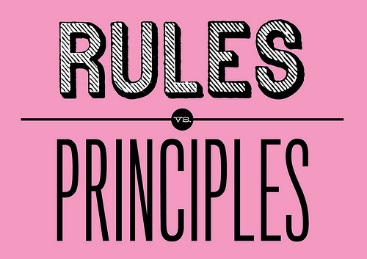 Existing Actuarial Practice Standards / Guidance Notes
The Proposed APS xx Format
AGPESS initiated revamp to move towards a more  “principles based” approach.  

Objective to provide members with a comprehensive standard applicable across all type of actuarial advice in the area of employee benefits.

It is recognised that it is also difficult to address specific topics, individual and unique circumstances through APS/GNs.
Main Body
Technical Application
1              Judgement
2              Responsibility of the member
3	Data
4	Methodology
5	Assumptions
6	Reporting
1              Gratuity
2              Leave
3	Post-Retirement medical
4	Pension
5	Long service Award
The Main Body – Opening Sections
Authority
……following are examples of legislation that may apply from time to time whilst performing particular actuarial work, as it applies to the relevant piece of advice/assignment.  

This list is indicative and not meant to be exhaustive and there may be other legislations from time to time that will be applicable.
Compliance and Application
 
Describes type of Work. The list is indicative and there may be other situations where the principles may equally apply.
Purpose

The framework of this standard is not meant to be technically prescriptive or designed to interpret specific legislation or rules, especially where the actual work is governed by legislation or another authority.
The Main Body – General Principles
Responsibility of the member
The member must make it clear as to what extent any third party can rely on the actuarial work performed and its limitations for use by third parties. 

……. this standard applies to the principles of actuarial work and is not restricted to just the calculation of liabilities alone.
Data
 Outlines type of information that may be required and actuary being able to explain why that is required.

The member may place reliance on information from a third party as an input to perform actuarial work. The information relied upon, its source and the extent of the checks applied …….must be disclosed
Uncertainty

If there is any uncertainty (e.g. impact of legislation on the calculation of benefits), the report should include necessary references to the same.
The Main Body – General Principles
Purpose of the Investigation
The member should clearly bear in mind the purpose for which he/she has been asked to carry out an actuarial investigation.
Assumptions
Assumptions used shall be appropriate for the purpose of the calculations…. 
Assumptions used shall be derived from as much relevant information as is sufficient or, if there is insufficient relevant information, as is available. 
 In case the assumptions are not determined by the member but received as an input for the valuation and the member has relied on the same or has not validated the appropriateness or adequacy of the assumptions, the same must be clearly spelt out in his/her report. 

Any opinion in a report on an assumption or a set of assumptions to be used for an exercise shall include a statement about the appropriateness of the assumptions for the purpose of the calculations for which they will be used.
 
The selection of assumptions might take account of any material events which are known to have occurred after the effective date of the calculations.
The Main Body – General Principles
Assumptions application

Discount Rate
Non Accounting  versus Accounting
Salary Increases – Factors to consider
Inflation level 
Career progression 
Productivity gains
Public sector plans may have further nuances 
Cases where rates are negotiated in advance (such as union agreements)
Mortality/Morbidity Rates
Latest available tables as a reference
Pre and post retirement period may consider separately
Member to examine suitability of these rates and where necessary with an adjustment.  This may apply with respect to allowing for longevity for mortality assumptions in retirement as well as allowing for the fact that the latest published relevant mortality table may be outdated. 
Life insurance annuity rates may be used where appropriate
Experience analysis may be used if large enough numbers
The Main Body – General Principles
Assumptions application

Attrition Rate
Past may not be guide to future
Other
Should consider what other assumptions needed – see application section for examples
The Main Body – General Principles
Reporting - General

Our opportunity as a profession to ensure we are transparent and also protected from risks

The report shall make it clear to what extent any third party can rely on the actuarial work performed and its limitations for use by third parties. 
 
The report shall disclose the information that has been relied upon, its source and the extent of the checks applied as to the accuracy and relevance of the information. 

In case the assumptions have been received as an input for the valuation and the same has been relied on or has not been validated for appropriateness or adequacy, the report shall clearly spell out the same.
Need some good wording
Need some good wording
Delicate issue
Need some good wording
Must be used to protect us as professionals
The Main Body – General Principles
Reporting - General

Our opportunity as a profession to ensure we are transparent and also protected from risks

 
A commentary on any material developments in the inter-investigation period which have led to a significant variation in the experience from the assumptions last made and their impact on the valuation. 

For a funded employee benefits scheme a statement of the rates of contribution payable during the inter-investigation period
Accounting – gets covered in INDAS19 disclosures? 
Is that enough?  Make general comments or need to quantify? 



“Rates of contribution?”  Future looking or past?
Short Discussion
What are the disadvantages of Principle Based standards and 
what do we do as a profession to mitigate those?
Technical Application Section
Aspects to be  considered / demonstrated when carrying out valuation for accounting purposes for defined benefit plans in India. 
 
 .
Technical Application Section –Plans (List not exhaustive )
Gratuity Benefit Valuation
Leave  Valuation (Sick /PL/Casual )
Post-Retirement Medical Benefit Schemes
Post Retirement Pension Valuation
Long Service Award Valuation



 
 .
Common Aspects to be followed for all valuations
DATA 
Number of Employees
Total Salary (Basic , Basic plus Components, CTC )
Average Age
Average Past Service
Assumptions 
Salary growth rate;
Discount rate;
Attrition rates;
Mortality / disability rates


 
 .
Common Aspects to be followed for all valuations
PUC Method (Projected Unit Credit Method) 
The Projected Unit Credit Method (sometimes known as the accrued benefit method ) is  prorated on service  .It  considers each period of service as giving rise to an additional unit of benefit entitlement and measures each unit separately to build up the final obligation
Benefit   - Gratuity
Gratuity  
 Plan Design 
Upper Limit 
Vesting Period 
Retirement Age

Gratuity Model 
In case of employee’s service in later years leading to a materially higher level of benefit than in earlier years, an enterprise should attribute benefit on a straight-line basis from:
 
(a) the date when service by the employee first leads to benefits under the plan; until
 
(b) the date when further service by the employee will lead to no material amount of further benefits under the plan, other than from further salary increases. 
 .
Benefit - Leaves
Leave 
Plan Design 
Accumulation Limit
Availment /Encashment Assumption
Relevant salary for Benefit 
Leave balances 
Leave – Continued  
Specify leave encashment whether allowed during service  ;
   Specify  whether encashment of leaves upon termination of employment is  allowed 
   Limitations of utilization / availment of leaves    .
 
Leave Model 
The model used for Leave valuation of accumulated may projecting the consumption of leave and leave balance at each future time period.   .
Benefit – Medical - PRMB
Medical – PRMBS 
Future medical cost inflation;
Mortality and disability rates (both pre and post-employment and for all beneficiaries);
impact of mortality improvements  
Frequency and severity of benefit  ( In case of non availability of data , average cost per beneficiary  may be used and mentioned in the report ) 
description of the benefit valued  , including specifying the contributions payable under the scheme by the employees and / or beneficiaries under the scheme
PRMB – Model 
 In case of benefit under the post-retirement medical benefit scheme extending to spouse of the employee as well, the model used by for valuation shall appropriately allow for joint-life probabilities.
Benefit – Pension
Medical – PRMBS 
Salary growth rate considered during employment for each component of salary (e.g. for basic salary, dearness allowance, grade pay, etc);
Pension growth rate considered post-employment for each component of pension (e.g. for basic, dearness allowance, grade pay, etc);
In case of pension valuation of public sector undertakings, whether the impact of future merger of dearness allowance is considered in the valuation;
Mortality / disability / morbidity rates (both pre and post-employment);
impact of mortality improvements  
description of the benefit valued  , including specifying the contributions payable under the scheme by the employees and / or beneficiaries under the scheme
Pension  – Model 
 In case of benefit under the Pension scheme is extended  to spouse of the employee as well, the model used by for valuation shall appropriately allow for joint-life probabilities.
Report
The valuation report shall  include clearly 

All the inputs 
     - Data,
     - Assumptions 
      - Benefit structure   
Adequate disclosures
Disclaimers  (Esp highlight the limitations and extent to which the user of the report can rely on the valuation report.)
Exercise – 30 mins and followed by debrief/group sharing
75 year old manufacturing company  Post retirement medical benefitsValuation results blindly incorporated in the books  for years without any verification
Recently, on check on all accounting reports, they found that the payout made by the company towards the medical benefits for the retired employees & their spouses far outweigh what was indicated in the report. 

Also the liability calculated by the Actuary did not seem consistent with the large impending number of employees who are going to retire in a year or two. The Medical inflation  assumption and the annuitants table used  was used  un changed for some time now.
The Company has approached you to perform Post Retirement Medical Benefit valuations afresh-  Indicate reasons as to what could be the causes of difference - Suggest what aspects and analysis you would consider to come up with a relevant Medical Inflation assumption (you are to perform analysis using both the company and the market data to suggest this assumption ) and any adjustments to the annuitants table reflecting the current longevity. - Suggest what sections require special attention in the report related to your investigations
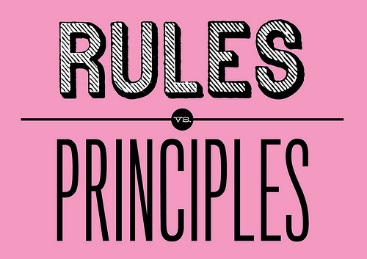 APSxxEmployee Benefits
Chitra Jaisimha & Kulin Patel
3 March 2017
4th Capacity Building Seminar